2.2 – Change Pipeline
Change Development & Delivery Pipeline (DSC Change / Minor Release Budget)
* Pre-capture may contain changes that won’t require delivery / funding
2020-2022 DSC Change / MiR Pipeline
Nov 20
CCR
Approval on track
Governance Approvals Key
Scope Approved – August ChMC
Jun 21
EQR
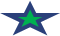 BER
CCR
Approved
Nov 21
Scope / EQR
BER
CCR
Approval at risk
MiR 8
CCR
Project RAG Key
Not Started
MiR 9
Scope
CCR
Complete
CCR
MiR 10
Scope
On Track
MiR
11
CCR
Scope
Potential risk to plan
XRNs
5143
5218
XRNs
5120
XRNs
5038
XRNs
5167
XRNs
4645
5164
XRNs
5183
XRNs
5206
5237
XRNs
5146
Stand Alone
Plan At Risk
Xo CF
CP / BER
CCR
Non-DSC / MiR
PAC
XRNs
4876
CP / BER
CCR
CCR
CSSC
XRNs
4780c
Activity
Retro
Potential Activity